National Management Association Peach Council Announces
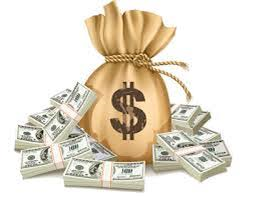 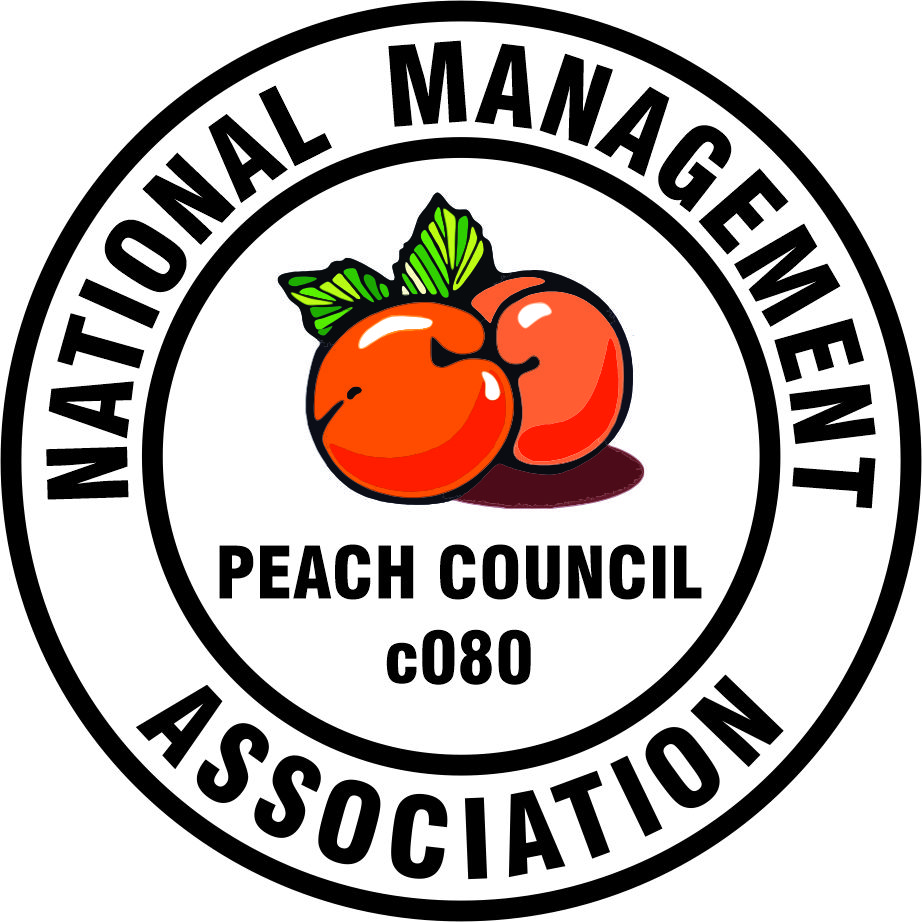 7th and 8th Grade 
Essay Writing Contest
Entry Deadline: April 3, 2023
Essay Theme:  “What are the traits or characteristics of a good student leader in high school?”
1st Place Award		$75
2nd Place Award		$50
3rd Place Award		$25
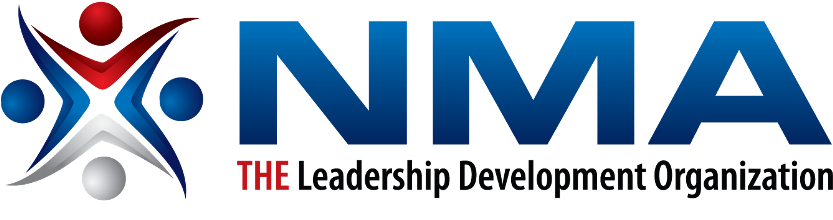 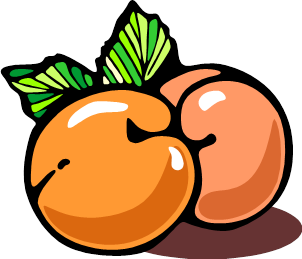 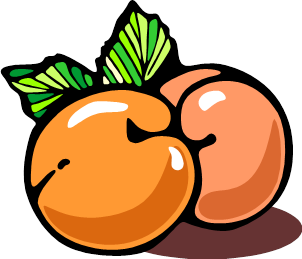 2023  NMA  PEACH  COUNCIL ESSAY  WRITING  CONTESTENTRY  RULES
Contestants must be in the seventh (7th) or eighth (8th) grade.
The essay must not exceed 500 words. The essay must be typed or neatly printed.
Each school may submit up to 3  essays to NMA Peach Council  (per sponsoring chapter or independent member invitation)
The essay topic must be related to the theme:
	“What are the traits or characteristics of a good student leader in high school?”
Judging is based on how well the student writes the essay about the topic. The essay should be supported with reasoning, arguments, and expected results(not which job, business, or technology is most important ). See sample judging form for more details.
Each contestant must prepare his or her own essay. All reference material must be identified within the essay or on a footnote page (which is not counted as part of the 500 word limit).
Do not use your family’s last name, nor your current school’s name, within the essay itself. (generic high school, college, or business names are allowed but do not reference any family members by last name who are attending or involved with any of these places).
Please print your name at the top or bottom of each essay page (for easy identification).
All essays prepared for this contest must not be presented to any other group without acknowledging that the essay was prepared for the Peach Council Essay Writing Contest.
Entry deadline is no later than April 3, 2023. 	Awards announced – approximately 3 weeks after deadline.
Mail (or email) all essay material  to contest coordinator  as listed on the forms.
Each essay must be accompanied by a completed Title Page - Student Entry form (which must include the signatures of the student, parent, and a school representative)
NMA Peach Council shall have the right to edit or publish any essay entry.
THE NMA  PEACH  COUNCIL 2023 ESSAY WRITING CONTESTSTUDENT  ENTRY  FORM  INSTRUCTIONS
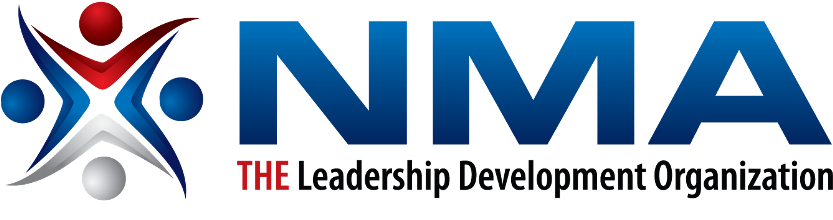 (keep this page for reference)
Each school or program may submit up to 3 entries (7th and 8th graders only) to the contest director.
For each entry, completely fill in an entry form, typed or printed legibly. (A valid phone number for contact is important)
Signatures at the bottom of Entry Form must be accompanied by a printed name.
Each entry must be accompanied by a typed or printed copy of the essay (this is to ensure the essay meets all rules and guidelines before the contest) is judged.
Return completed Entry Form and copy of essay to Peach Council contest director:
Jim Lorenz			jblorenz52@gmail.com1 Canterbury Lane		843-290-6459Bluffton, SC 29910

Essay entry deadline is:   April 3, 2023 by postmark or email date.  
The top 3 students in the southeast region of our contest will receive:  
1st place - $75  	 2nd place - $ 50		3rd place - $ 25
If any of your school’s or program’s students win one of the of top 3 prizes, we can present that prize at your school’s award day ceremonies, if desired.
Important:  
If you,  your school, or program has not been contacted within 4 work days of sending your entry ,contact contest coordinator to confirm entry was received.
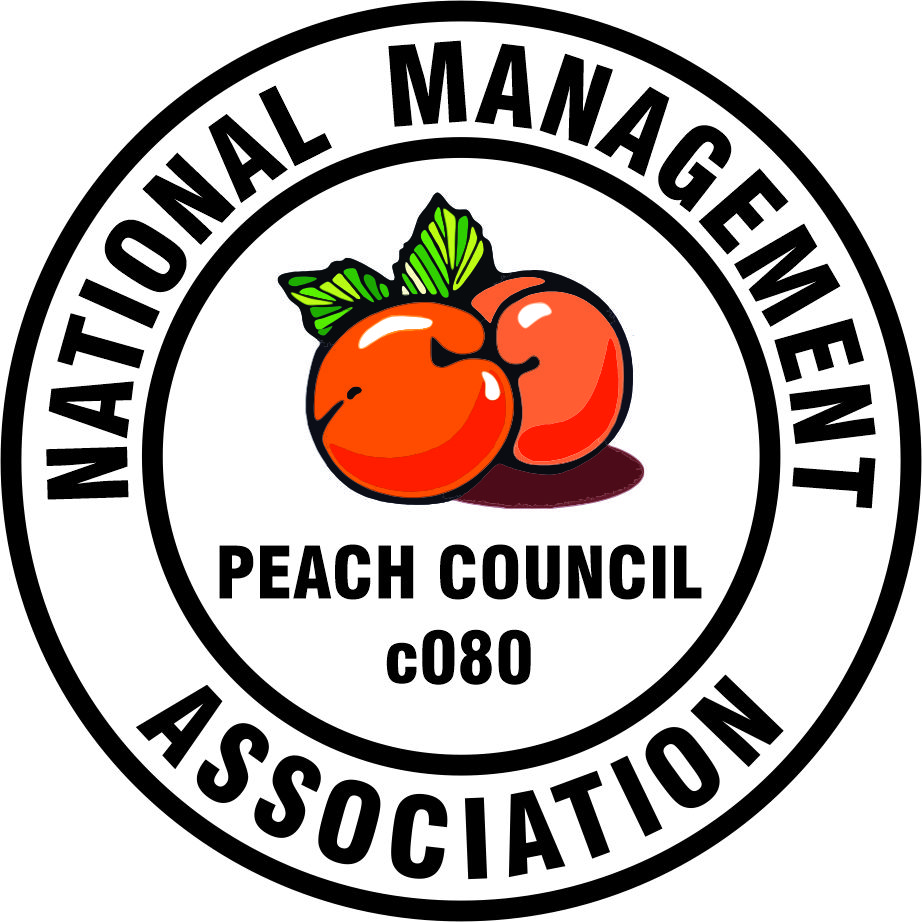 Registration Deadline: April 3, 2023 (by postmark or  e-mail)

Name:       ______________________________     	Grade:             ______________
(please type or print clearly)                                                	

Address:    ______________________________    	Phone:   	  (___)__________

City/State: ______________________________	Zip Code:        ______________

School:      ______________________________	Principal:         ______________

Essay Theme:     Leadership

Judging is based on how well the student writes the essay about the topic. The essay should be supported with reasoning, arguments, and expected results (not which job, business, or technology is most important)

Your Essay Title:__________________________________________________________________________________________________________________________

AUTHORIZATIONS (required to be a contestant) 

I hereby verify that the above information is true and I adhere to the rules of the essay contest.

Student’s Signature: _____________________________	Date: ____________________

I hereby verify that this student is in good standing with the school or program.

_________________________________________________________________________________________________________________________________________
Print	Signature					School Position
I hereby verify that I am the parent / legal guardian of this student and grant permission for participation in this contest.

_________________________________________________________________________________________________________________________________________
Print	Signature					Relationship
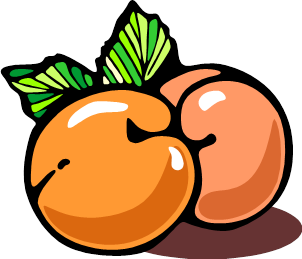 THE NMA  PEACH  COUNCIL
ESSAY  WRITING  CONTEST
2023  OFFICIAL  STUDENT  ENTRY  FORM
Judges
Scoring 
Sheet
Example